Различия перипротезной и периимплантной инфекции
План:
1) Что такое Перипротезная и периимплантная инфекция?
2)Чем вызваны?
3) Отличия 
4) Лечение
5) Другое
Что такое Перипротезная и периимпантная инфекция?
Глубокая инфекция области хирургического вмешательства, развившегося после имплантации эндопротеза или имплантата, представляет собой частный случай имплантат-ассоциированной инфекции.
2)Чем вызваны?
Ведущим возбудителями являются стафилококки Staphylococcus aureus и Staphylococcus epidermidis
На сегодняшний день общепризнанно, что ведущая роль S. aureus и S. epidermidis, в этиологии ортопедической инфекции во многом обусловлена их способностью быстро формировать многоуровневые микробные биопленки на поверхности искусственных имплантатов
Возможные 
Места
Внутрибольничные
Внебольничные
Во время проведения операции
После операции
Внутрибольничные – во время операции
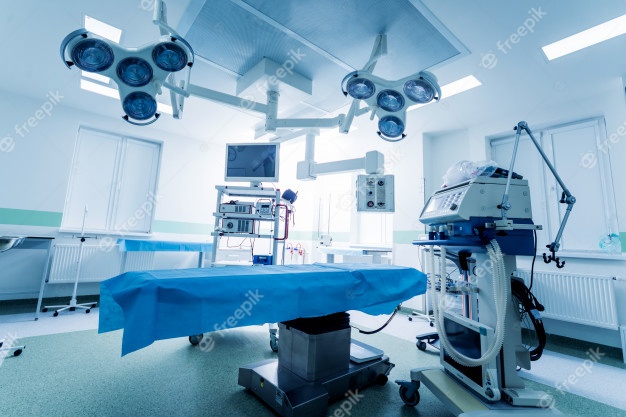 Во время операции
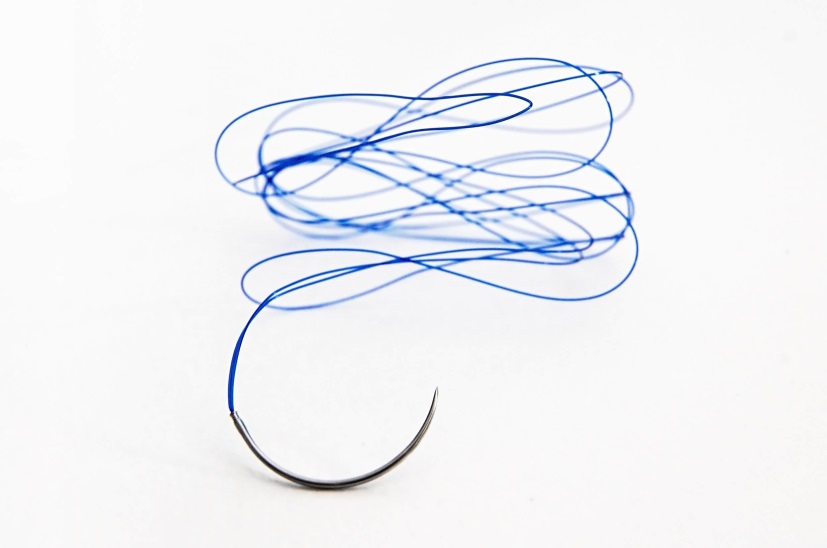 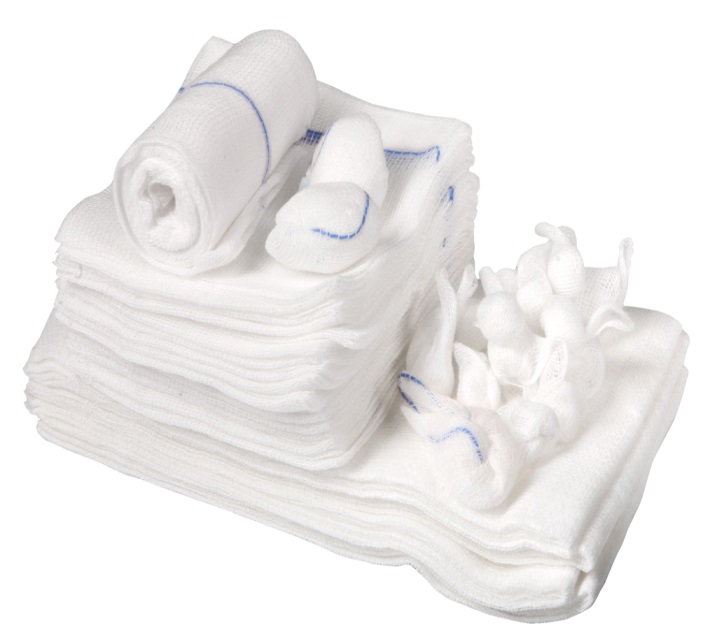 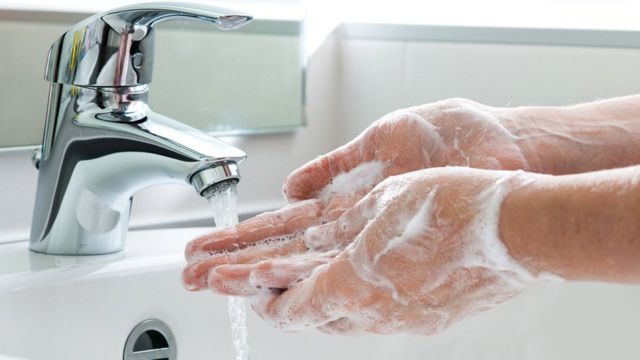 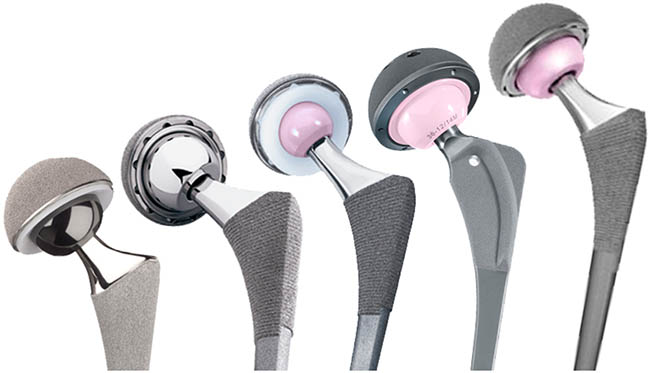 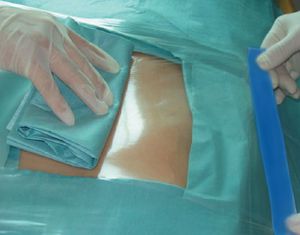 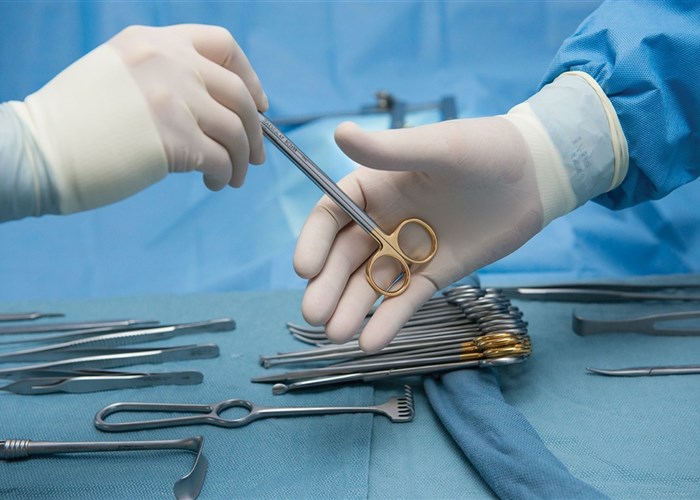 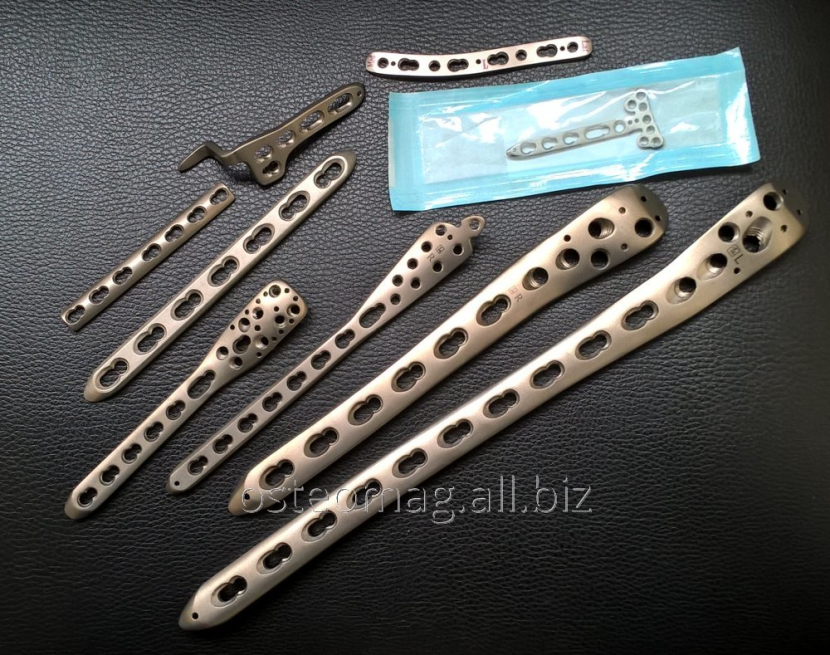 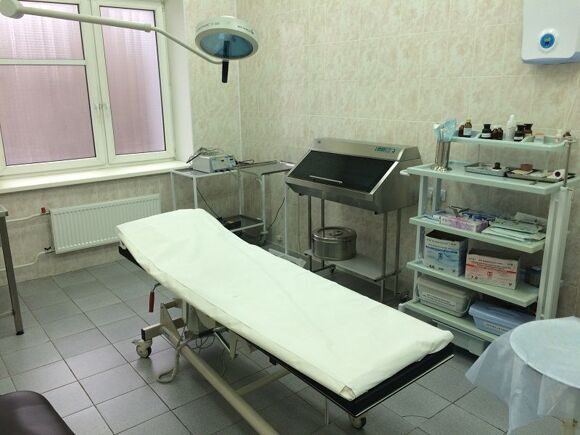 После операционные
Послеоперационные
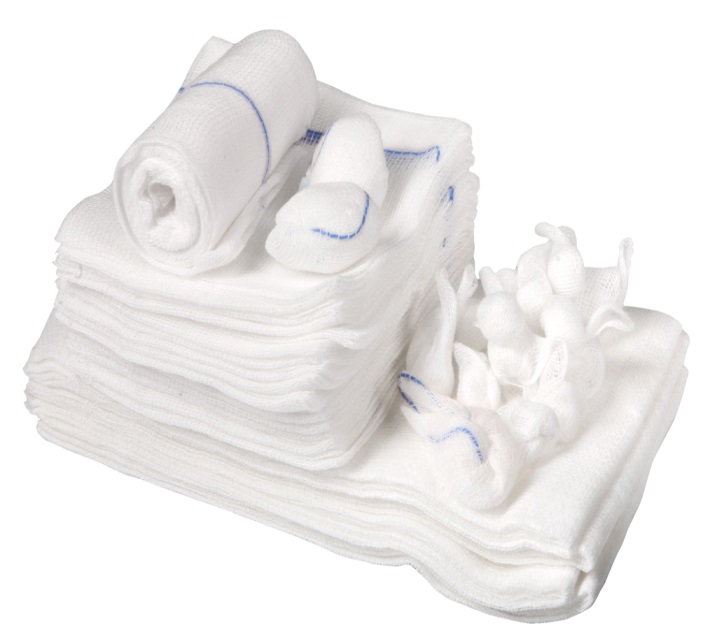 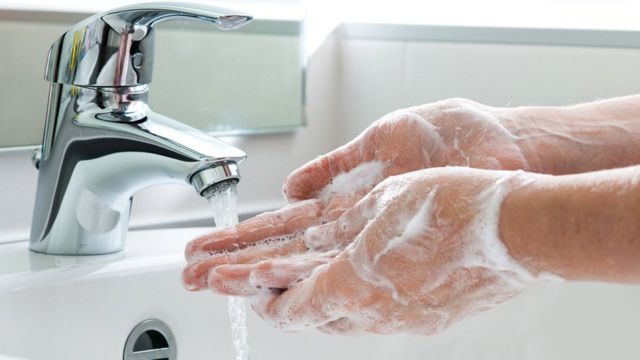 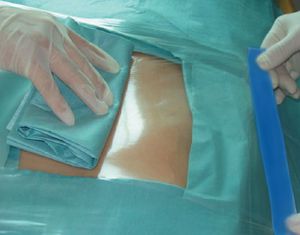 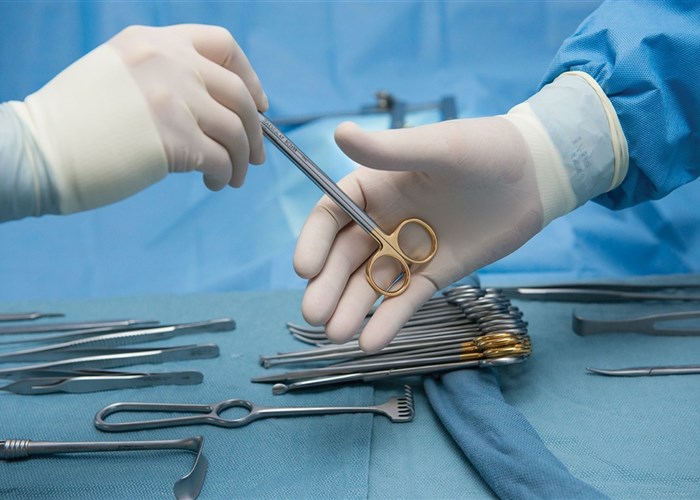 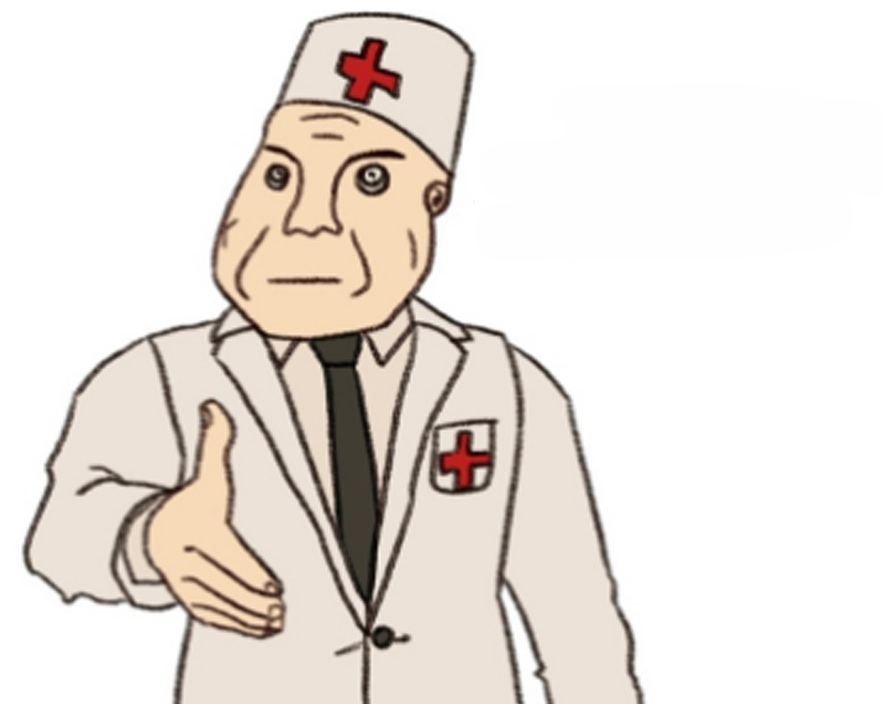 Внебольничные инфекции
3)Отличия
Так как при протезировании происходит замена сустава (локтевого, плечевого, коленного и т.д.), а имплантат не заменяет кость (Пластины для остеосинтеза, спицы и т.д.) 
Разница состоит в том что, при первом случае важную роль играет сам сустав.
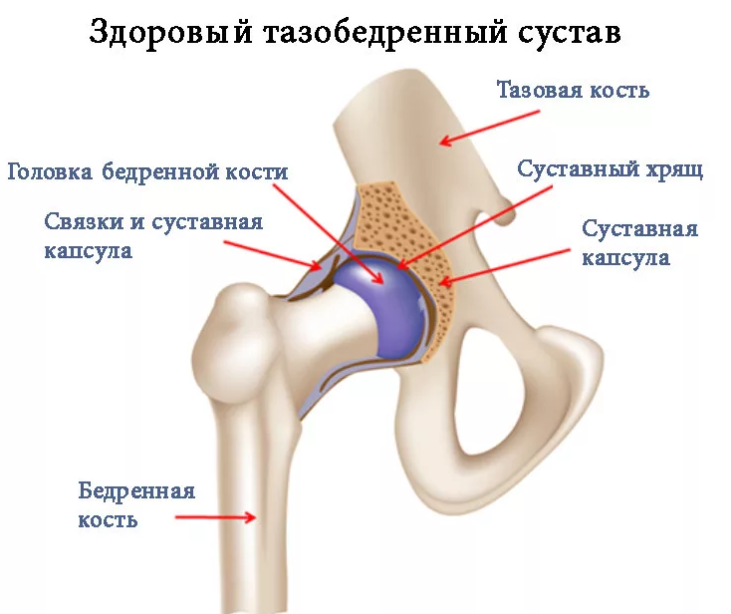 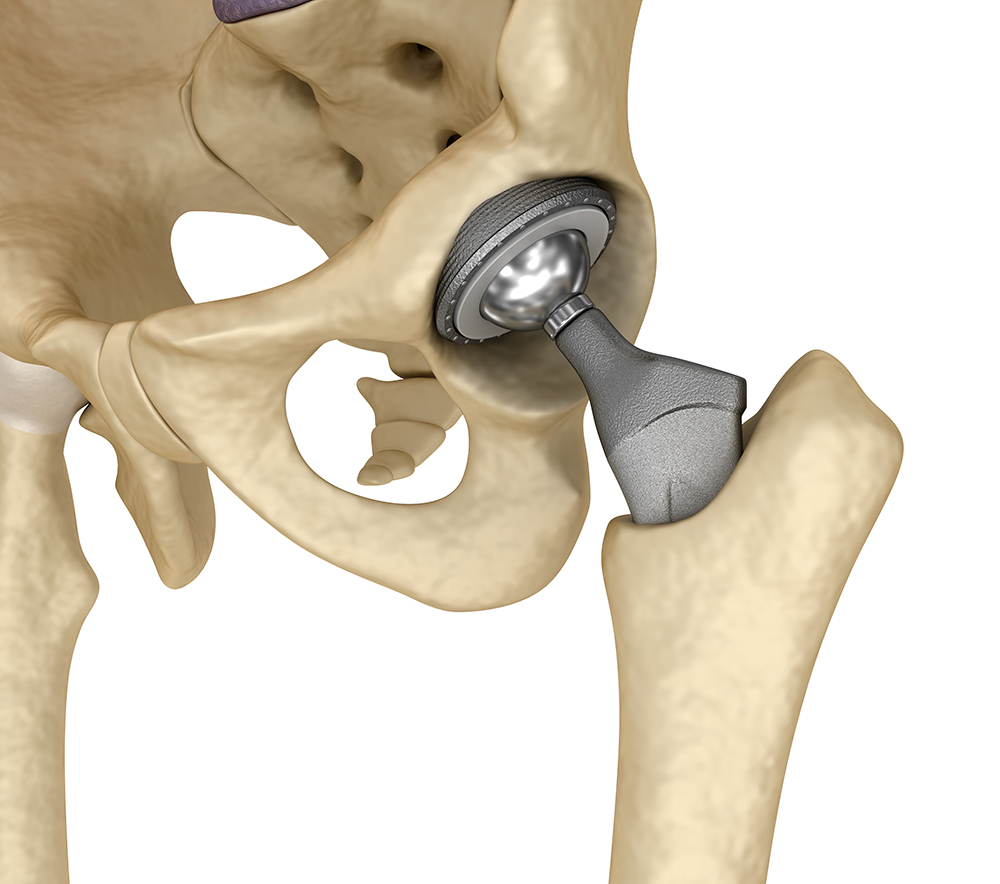 Микробная Биопленка -
Множество микроорганизмов, расположенных на какой-либо поверхности, клетки которых прикреплены друг к другу
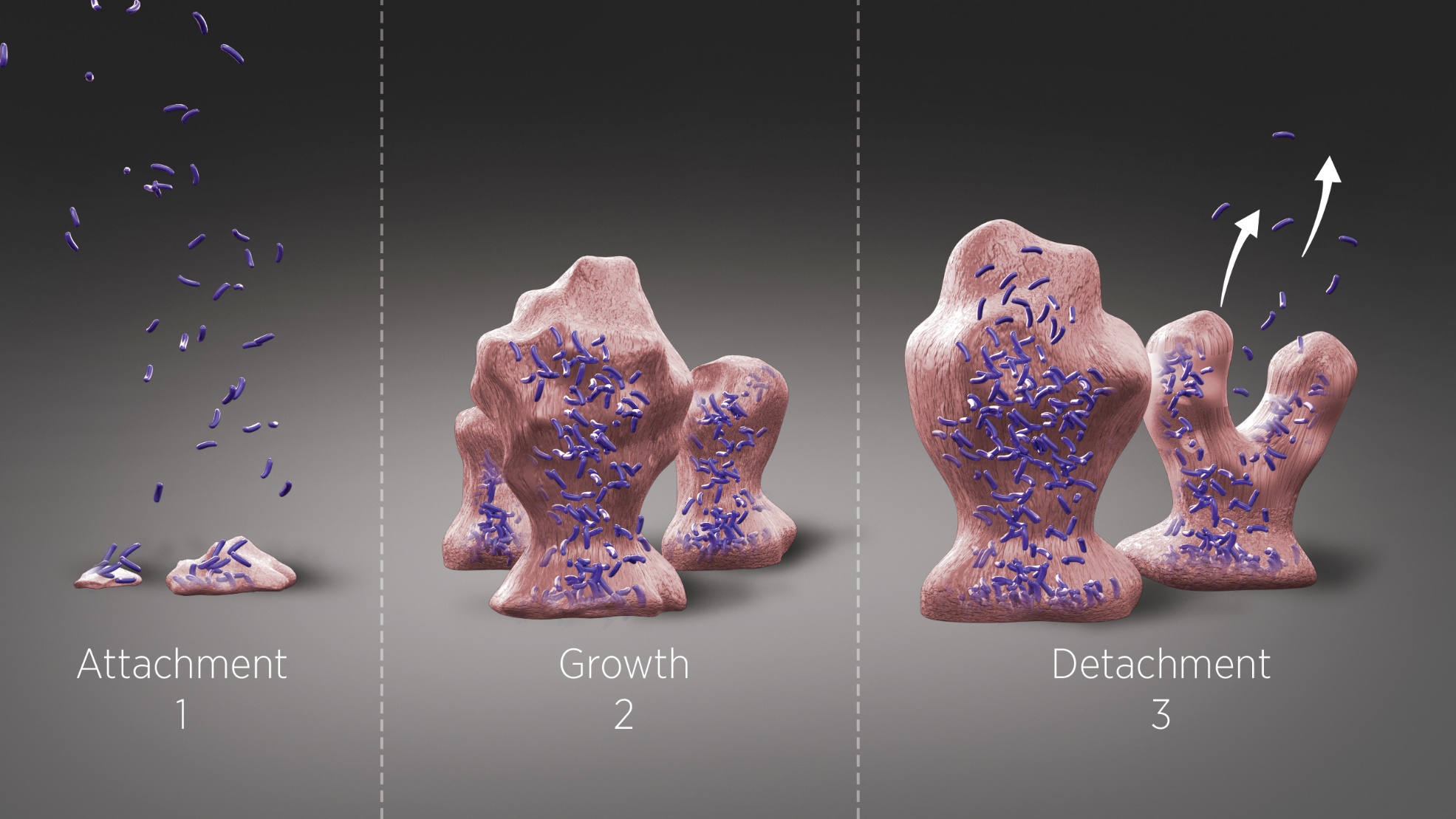 В случае с появлением инфекции при установке имплантата
Основным причиной появления приимплантной инфекции является гематогенный способ, что в последующем может привести к острому гематогенному остеомиелиту
4)Лечение
Лечение = Наличие инфекции = устранение металла
Будьте отличными врачами!!!